擴增實境Unity Vuforia行動裝置軟體應用課程
吳智鴻
國立臺中教育大學 數位內容科技學系
AR 開發工具
unity
Other
Vuforia
ARCore
ARToolKit
Makar
Vuforia 建立帳號https://developer.vuforia.com/
下載Vuforia Enginehttps://developer.vuforia.com/downloads/sdk
Develop->Get Development Key
建立好的License Key
建立掃描目標（圖片）
建立好的database
一個database可以有多個觸發Target
新增一個TargetSingle Image
下載選取的database
選取Unity Editor格式
設定Unity裡面的Vuforia環境
File -> Build Settings -> Player Settings… -> Inspector -> XR Settings -> Vuforia Augmented Reality
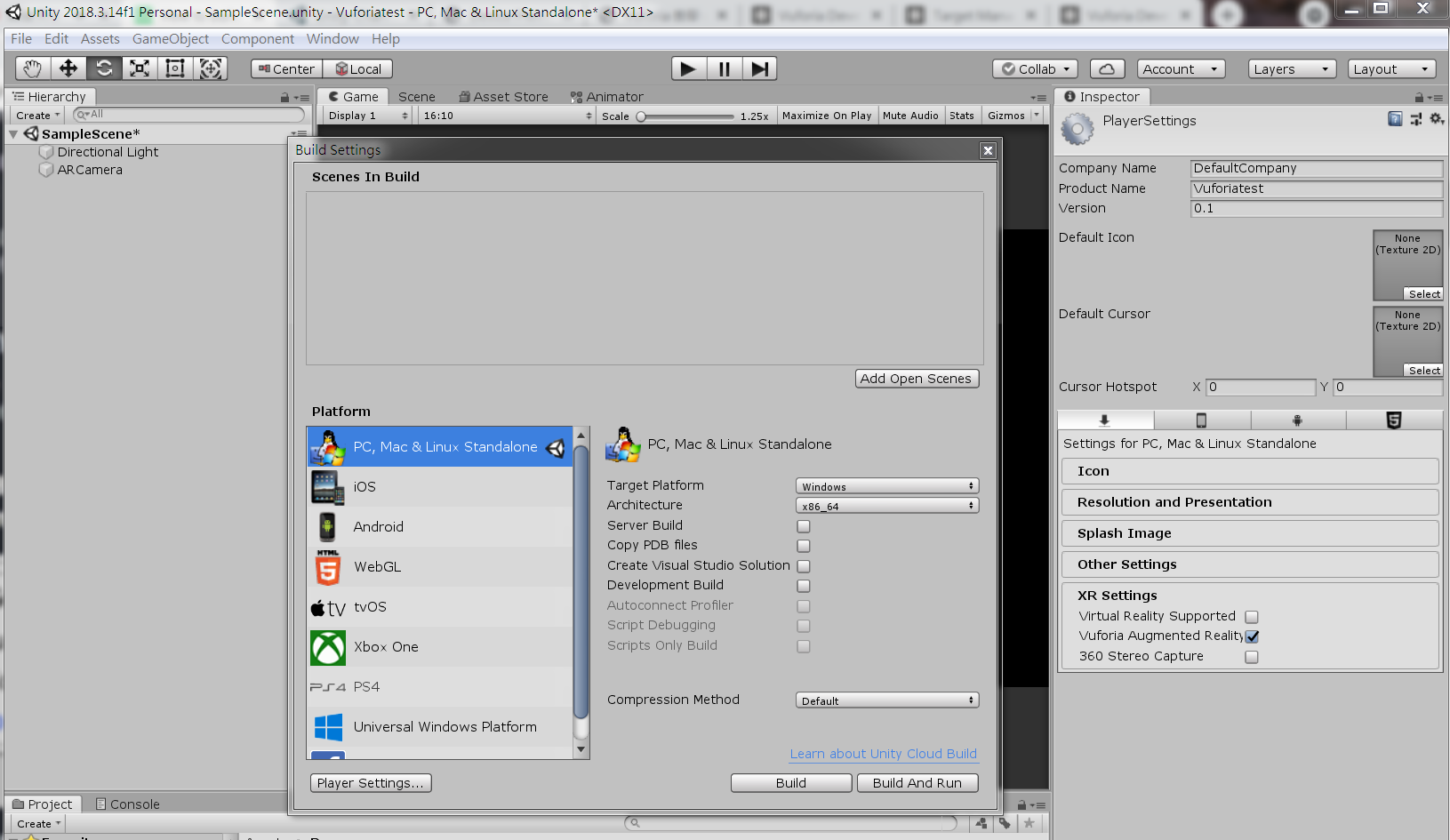 如果沒有的話要下載套件
更新
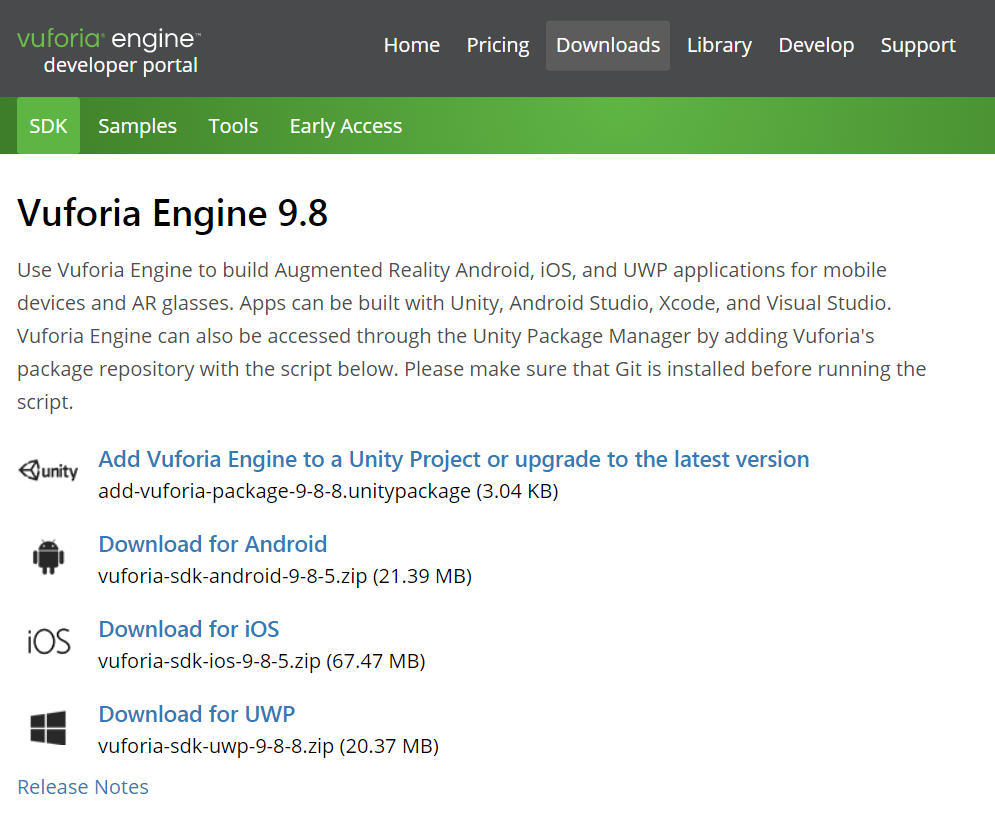 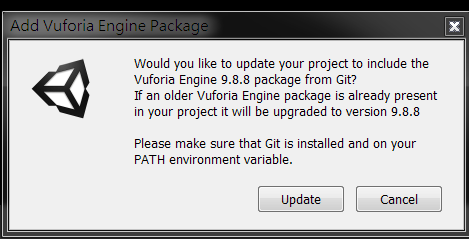 新增一個AR CameraCreate->Vuforia->AR Camera刪除原先的camera
登入Vuforia網站
接著我們需要建立Vuforia的開發帳號，現在連線
Vuforia Developer Portal上註冊一個開發帳號
建立License
Copy License key
把Key貼入unity
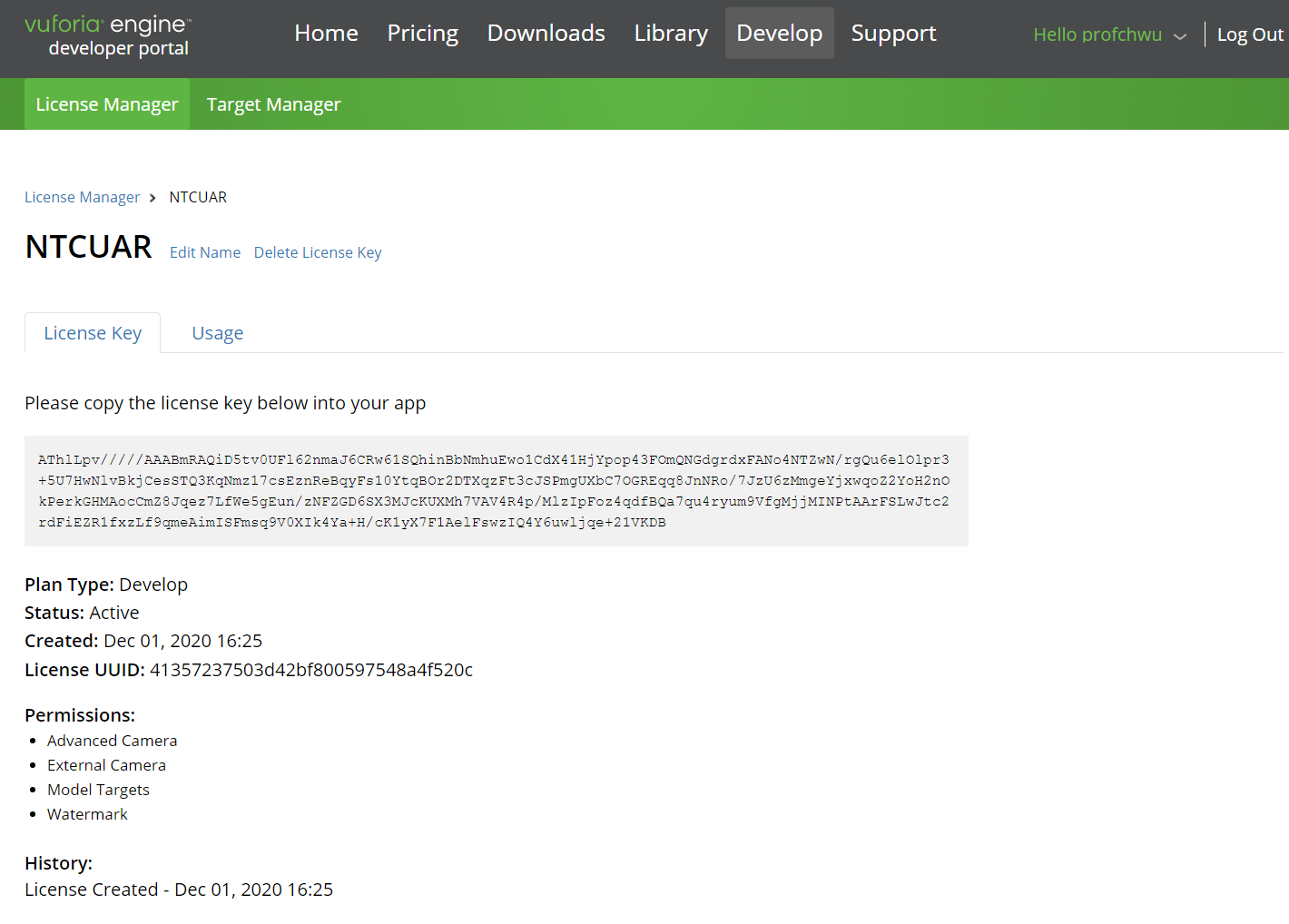 建立一個Vuforia->Image Target
參考來源
https://chimerakang.github.io/posts/vuforia1/